Responding to a Tectonic Event (1 lesson)

Changing population (2 lessons)
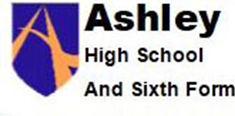 Responding to a Tectonic Event (1 lesson)

People and Protest (2 lessons)
Responding to a Tectonic Event (1 lesson)

Changing population (2 lessons)
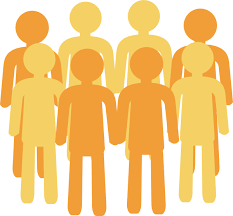 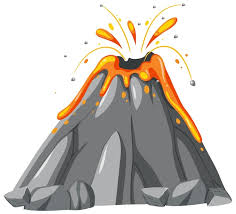 Half Term 1	Half Term 2	Half Term 3	 Half Term 4	Half Term 5	Half Term 6
Humanities Year 10 RF
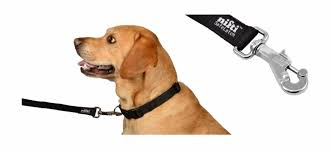 Responding to a Tectonic Event (1 lesson)

People and Protest (2 lessons)
Responding to a Tectonic Event (1 lesson)

People and Protest (2 lessons)
Responding to a Tectonic Event (1 lesson)

Changing population (2 lessons)
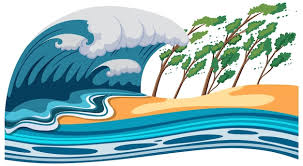 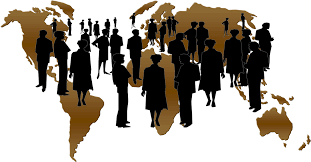 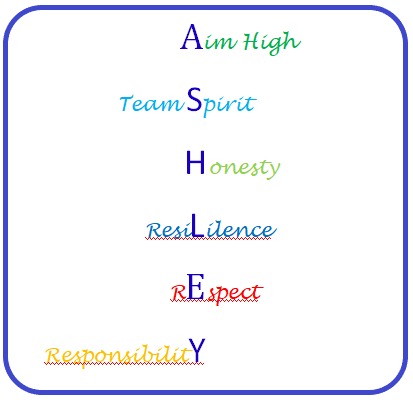 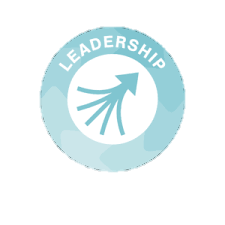 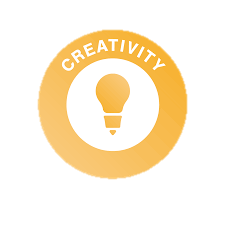 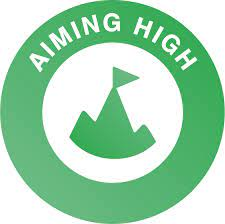 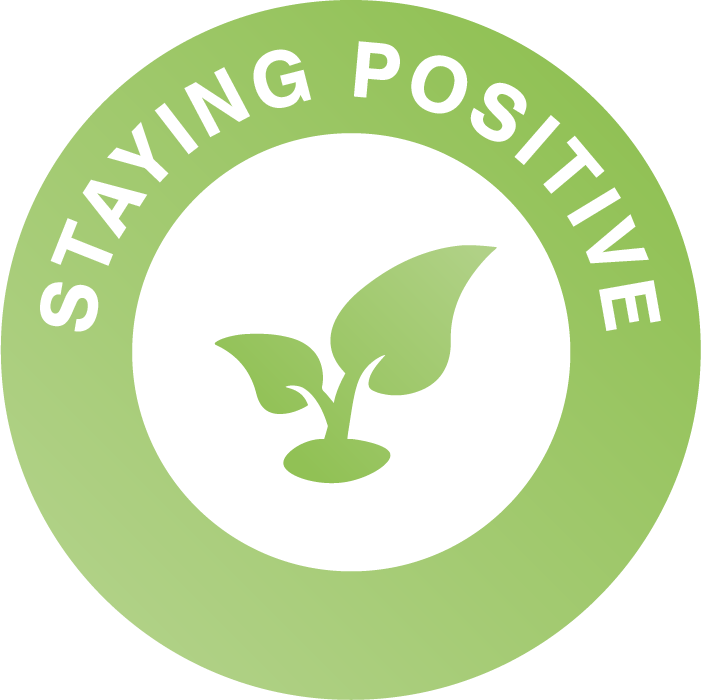 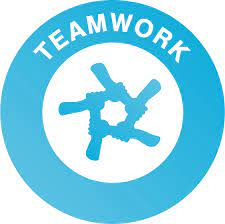 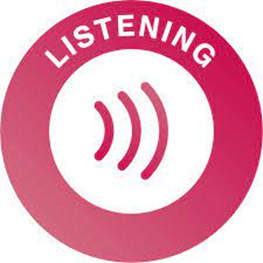 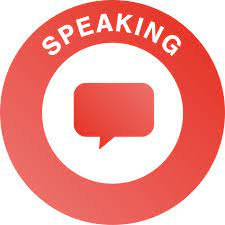 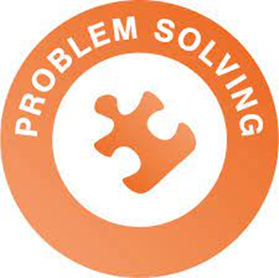 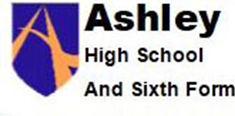 Responding to a Tectonic Event
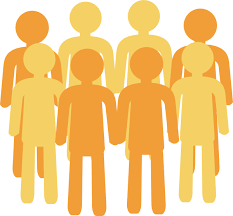 Changing population
People and Protest
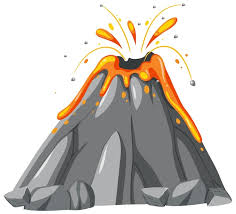 Half Term 1	Half Term 2	Half Term 3	 Half Term 4	Half Term 5	Half Term 6
Humanities Year 10RH
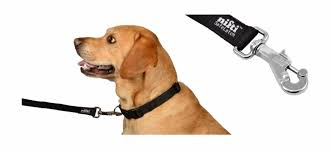 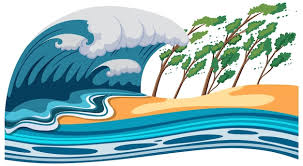 Responding to a Tectonic Event
People and Protest
Changing population
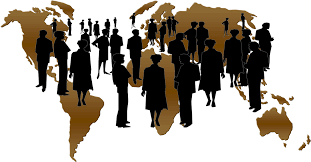 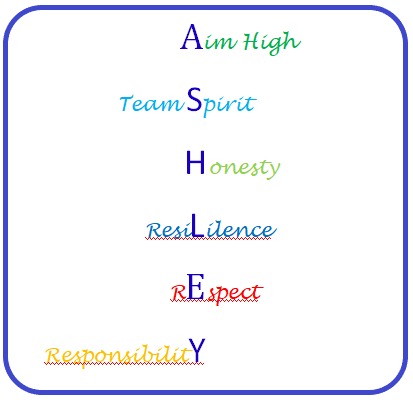 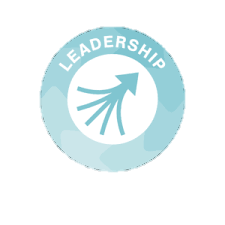 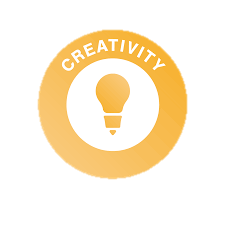 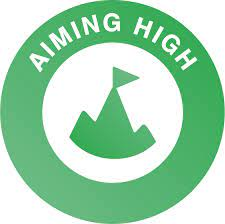 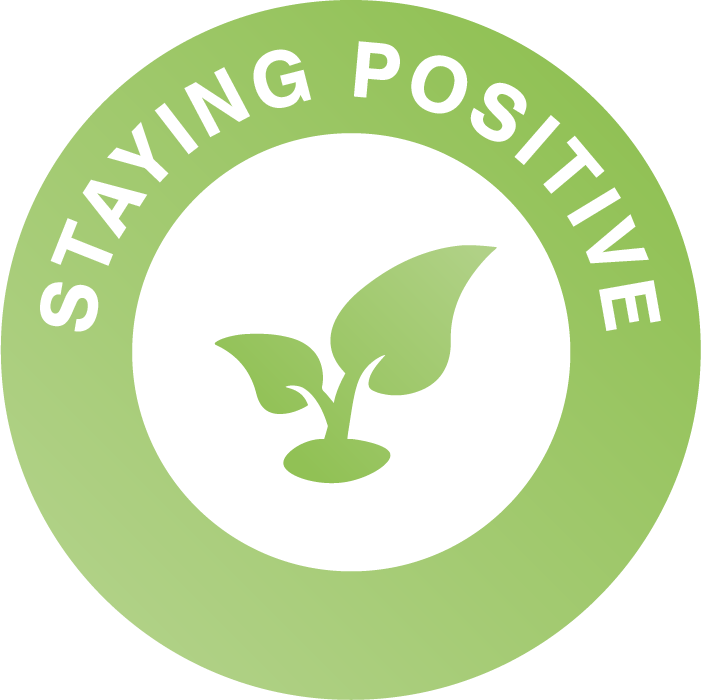 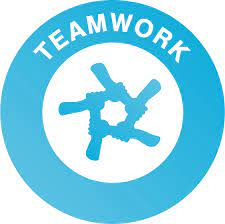 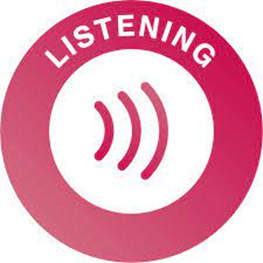 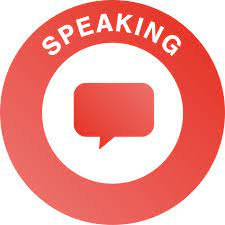 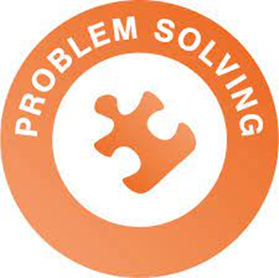 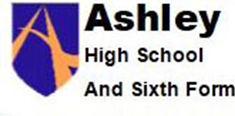 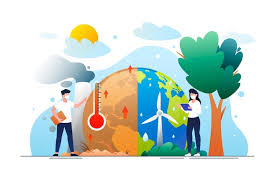 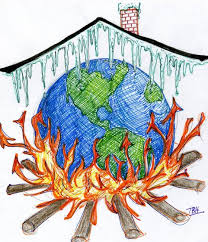 Preparing portfolios for assessment
Prejudice and 
Discrimination against People
Climate Change
Half Term 1	Half Term 2	Half Term 3	 Half Term 4	Half Term 5	Half Term 6
Humanities Subject Year 11
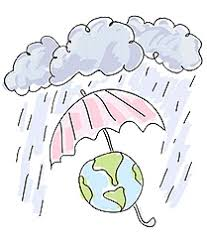 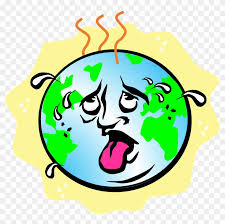 Working as Part of a Group
Prejudice and 
Discrimination against People
Climate Change
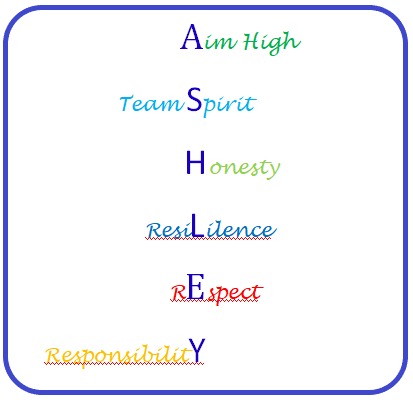 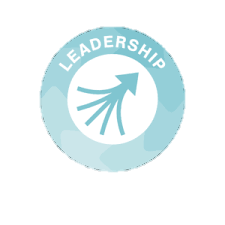 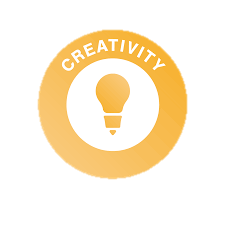 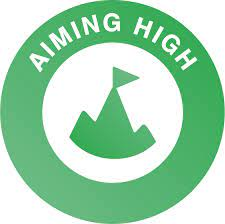 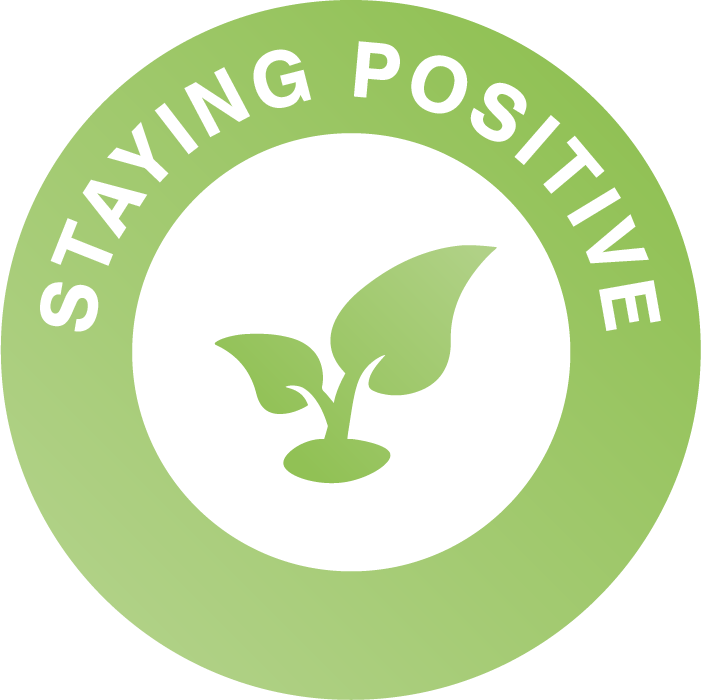 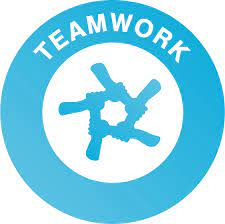 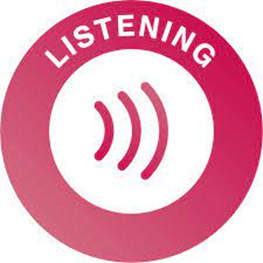 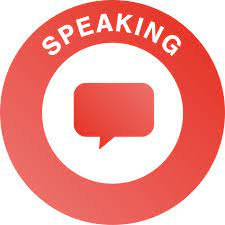 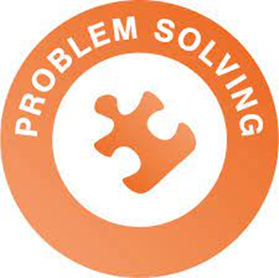